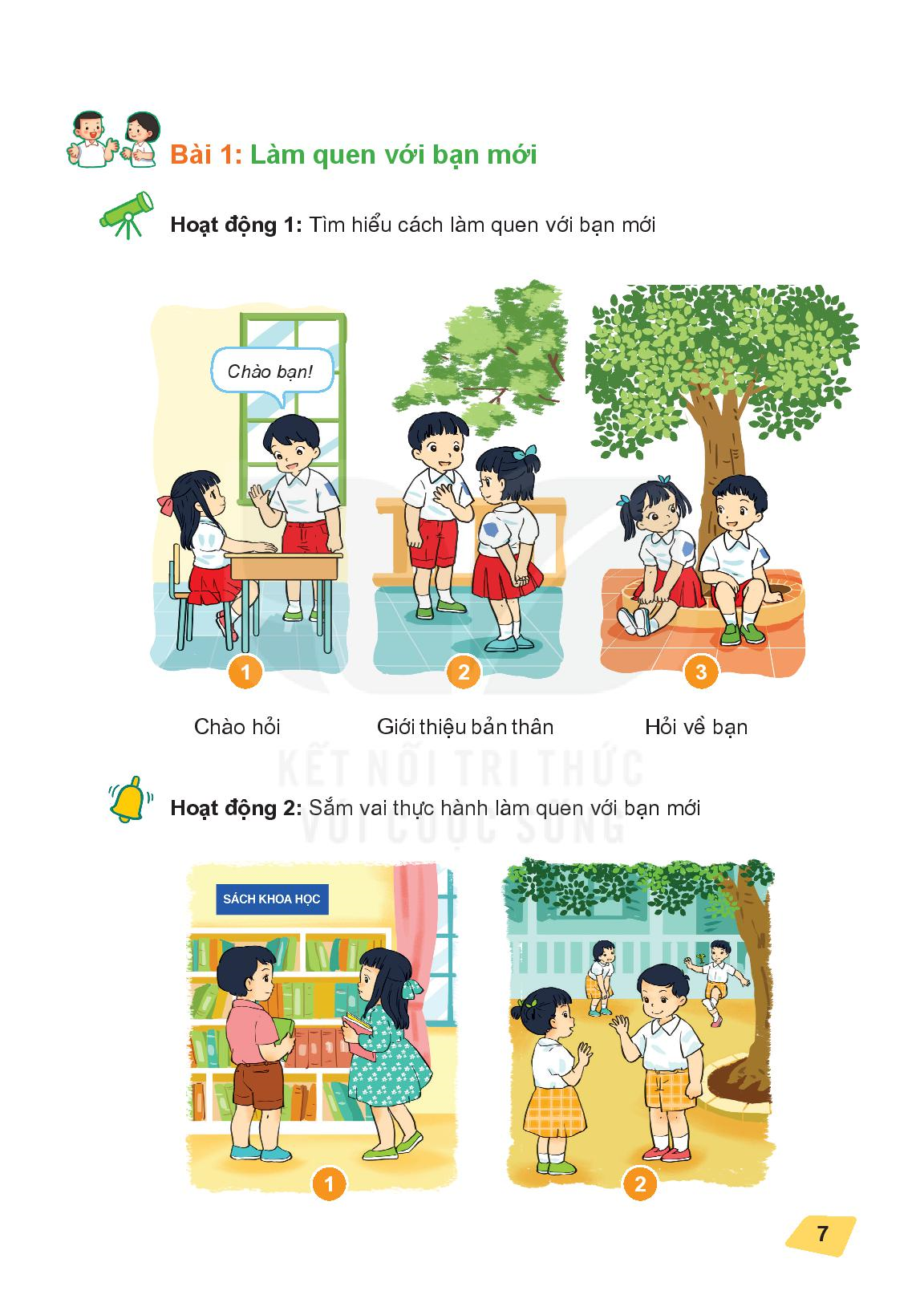 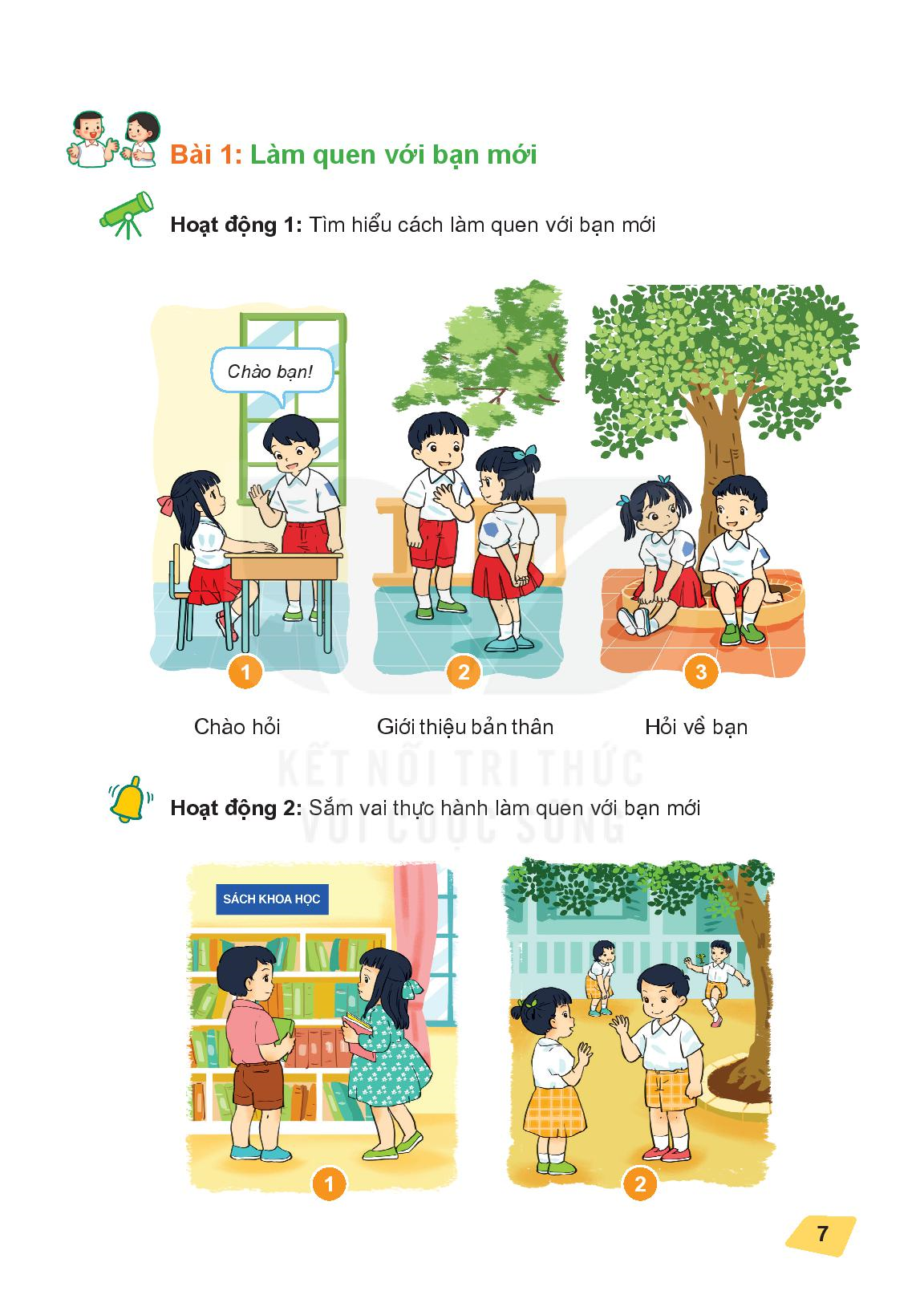 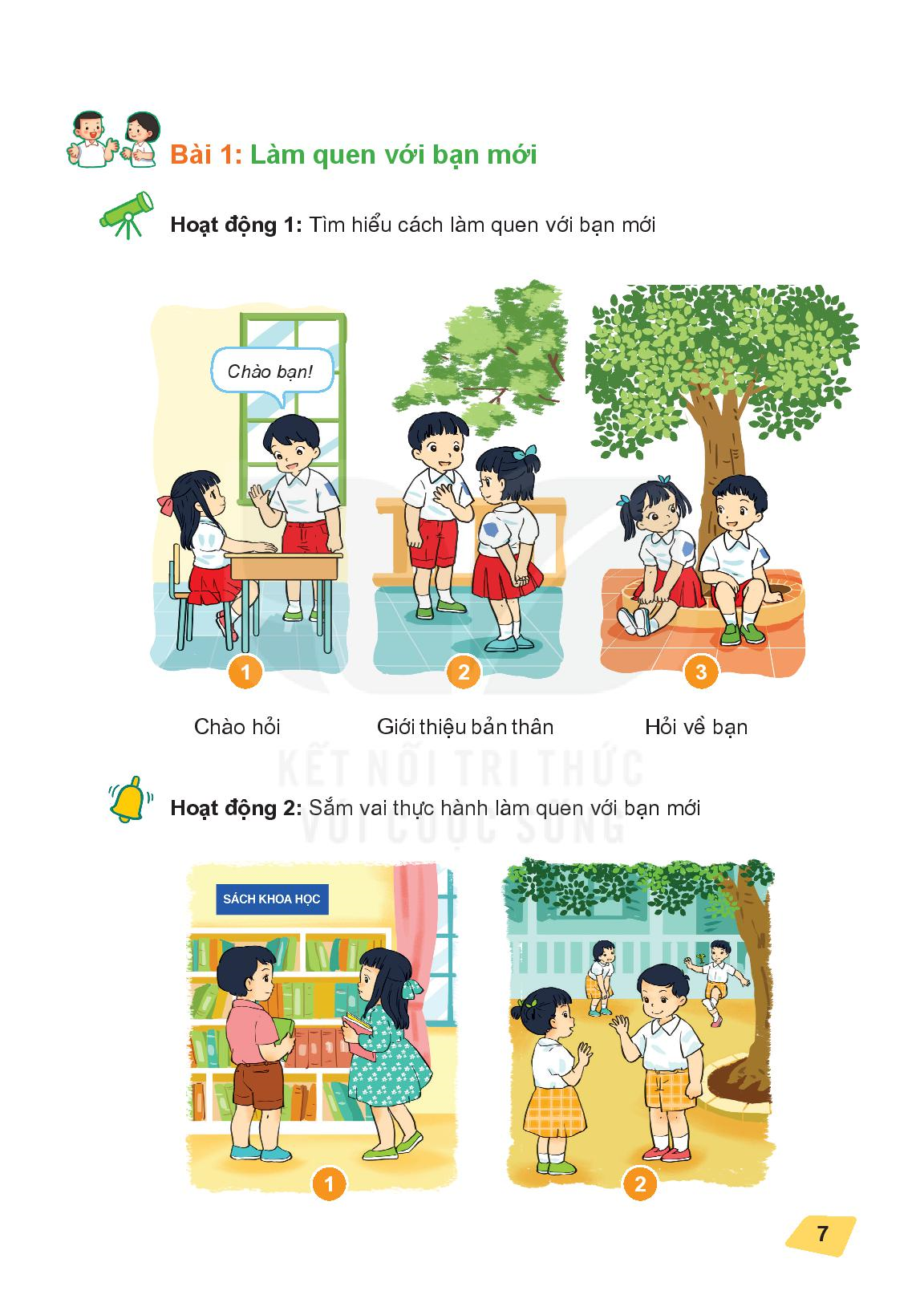 hhhhh
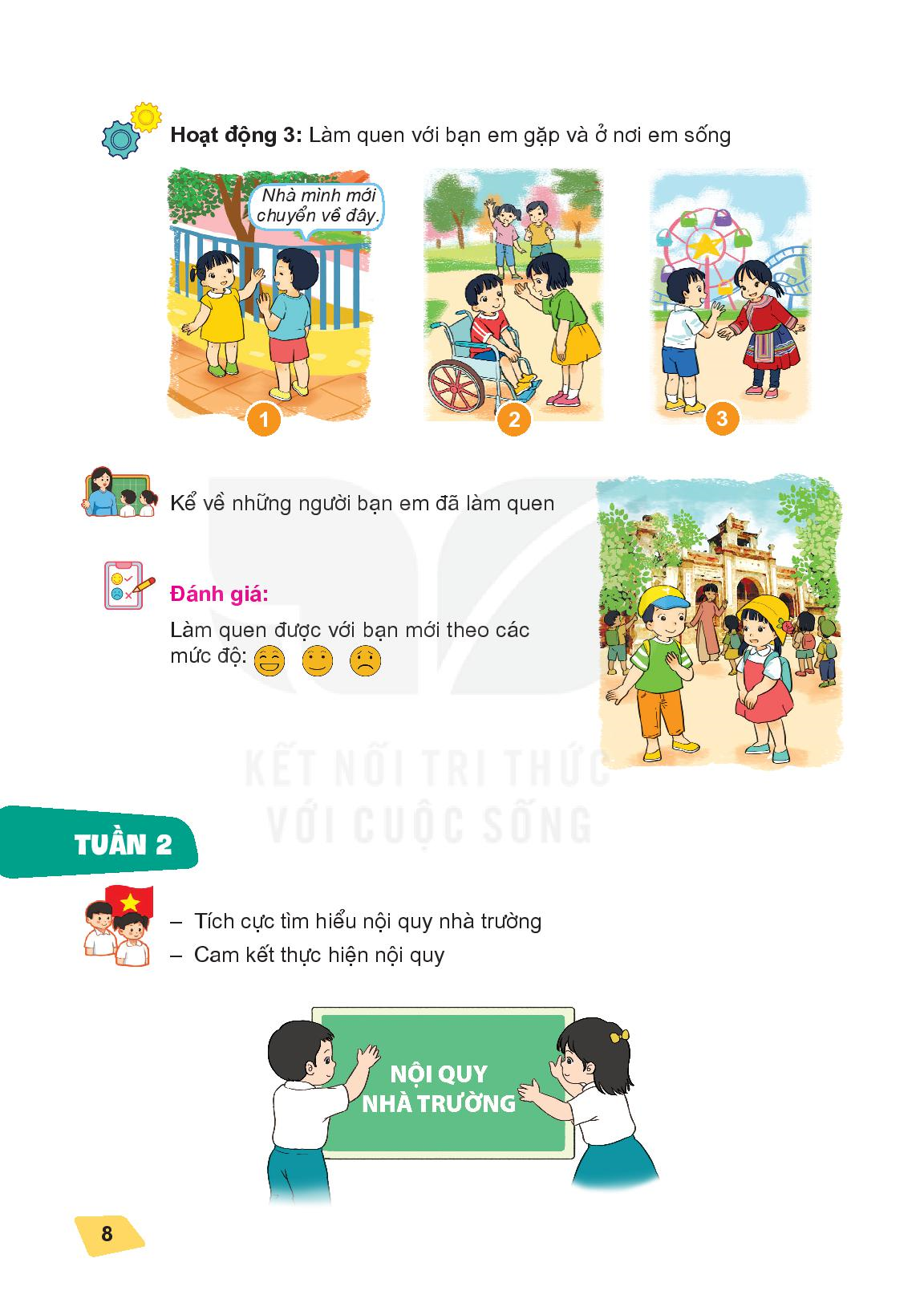 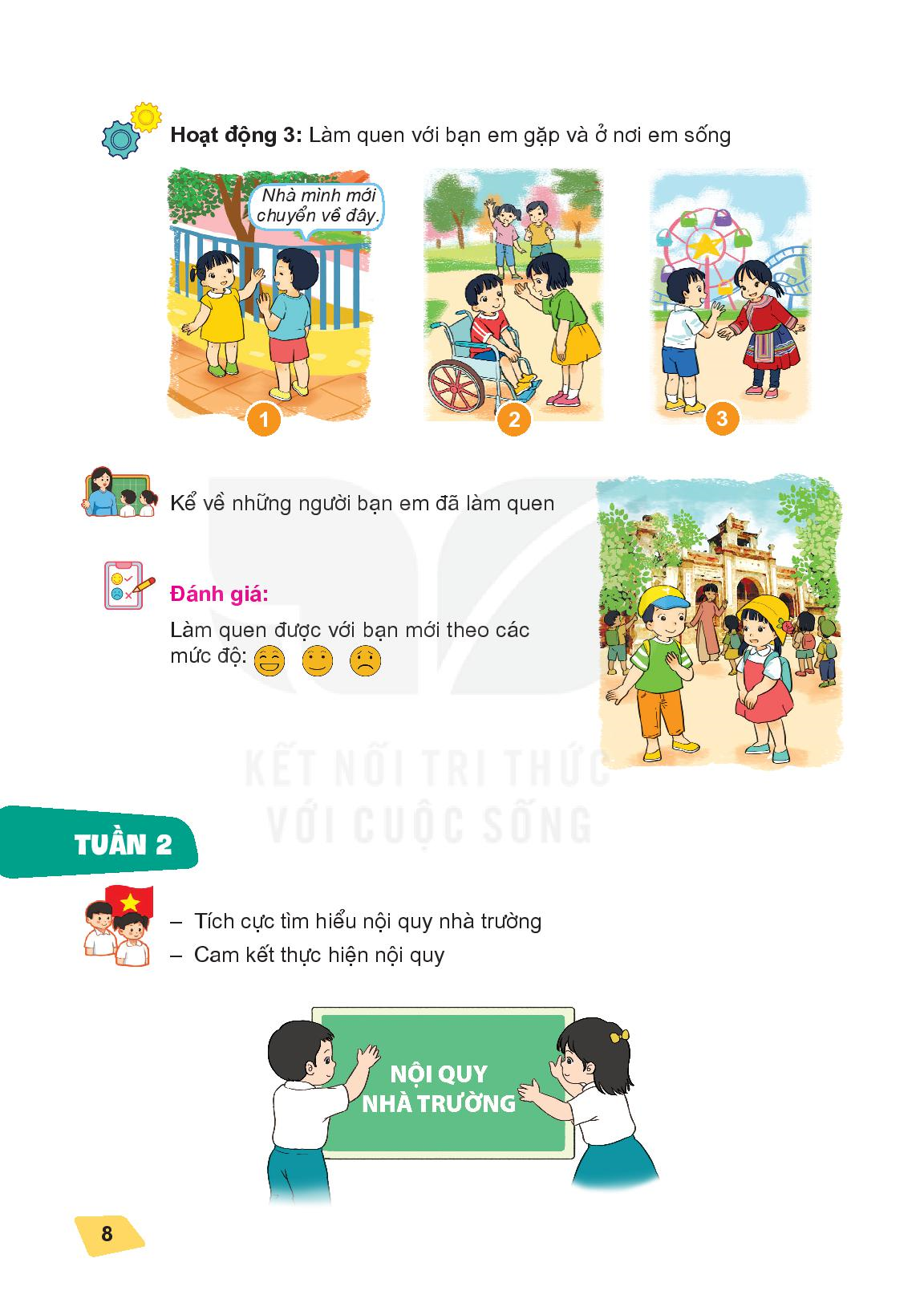 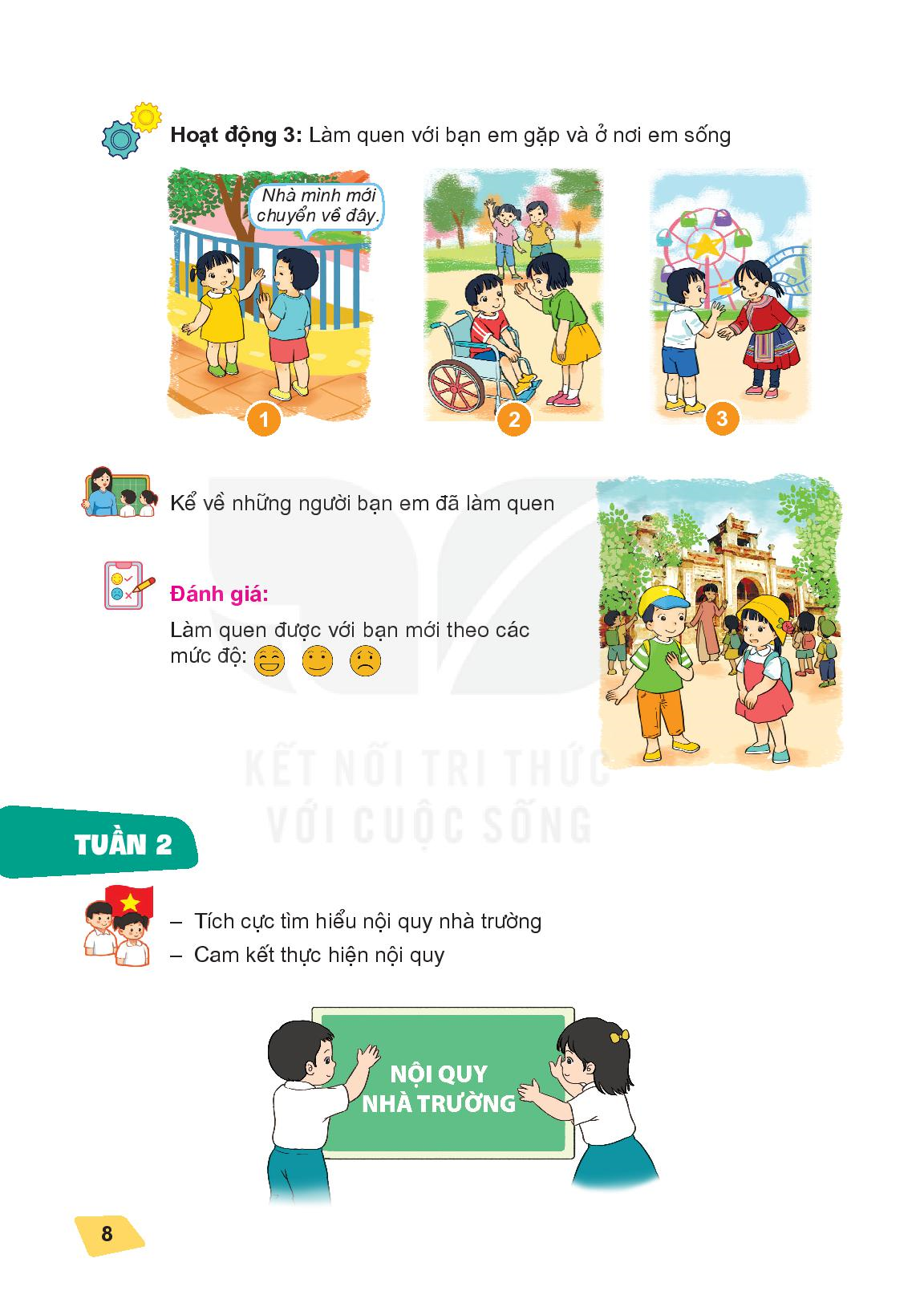